SWOT ANALYSIS OF HONDA MOTOR
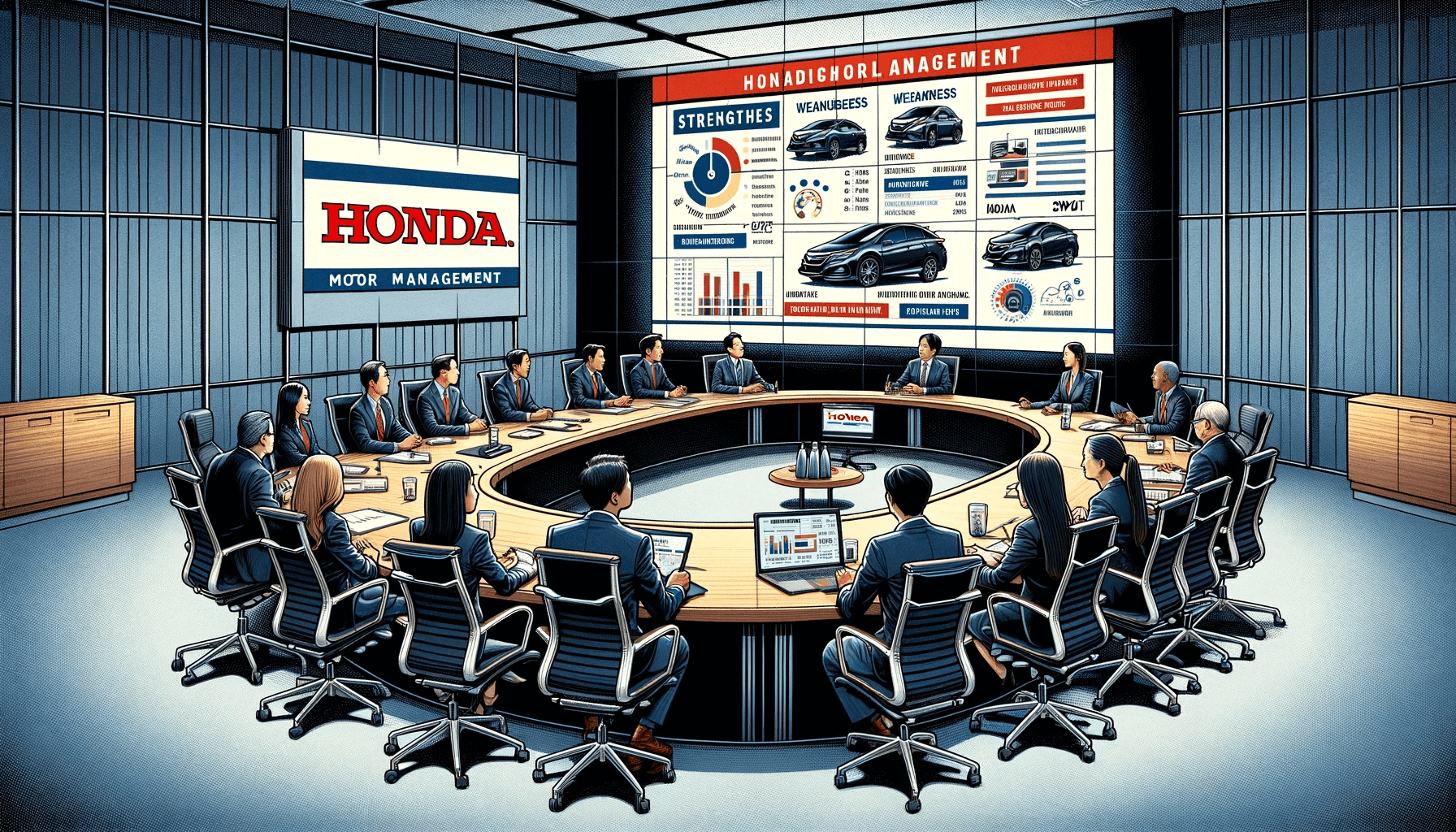 WWW.STRATEGYPUNK.COM
SWOT ANALYSIS OF HONDA MOTOR
Strengths
Weaknesses
Renowned brand known for quality and innovation.
Diverse products from motorcycles to aircraft.
Extensive global distribution and dealer network.
Efficient global manufacturing with economies of scale.
Overly dependent on automobile revenue.
Limited presence in electric and luxury SUVs.
Brand value lower than top competitors.
Declining market share in key markets.
Opportunities
Threats
Expanding motorcycle market in developing countries.
Potential growth in electric vehicles and luxury SUVs.
Strategic partnerships for new technology adoption.
Emerging markets offer new growth avenues.
Fierce competition in U.S. and China markets.
Rising costs of steel and aluminum impacting margins.
Stringent global emissions regulations.
Risks from new tech like autonomous vehicles and economic factors.
WWW.STRATEGYPUNK.COM